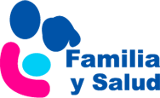 ¿Hay otras formas de celebrar cumpleaños?
Esther Ruiz Chércoles. Pediatra
Gema García Ron. Pediatra
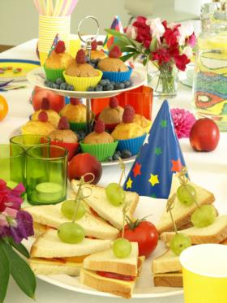 www.familiaysalud.es
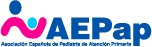 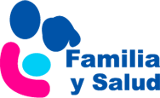 ¿Cómo es la comida de los cumpleaños?
Hamburguesas, salchichas, patatas fritas, pizza, bebidas azucaradas, zumos envasados, dulces, chucherías…

Son alimentos con mucha sal, mucho azúcar y grasas saturadas. 

Su consumo se relaciona con obesidad, diabetes tipo 2, enfermedades cardiovasculares, hipertensión… 

Cuanto menos, mejor.
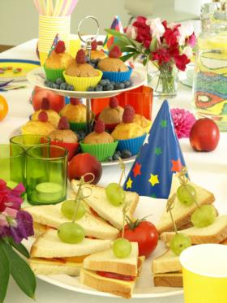 www.familiaysalud.es
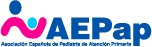 Ideas para los cumpleaños…
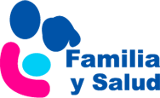 Aceitunas sin hueso y pepinillos en vinagre.
Tortilla de patata.
Bocadillos de pan de barra (queso, jamón cocido o serrano, atún, sardinillas en aceite de oliva, con tomate natural y lechuga, aguacate…) Pan mejor integral.
No vale el pan de molde.
Empanadas de atún o de bacalao con pasas…
Bizcocho casero con aceite de oliva.
Frutas de temporada (sandía, melón, fresas, plátanos…)
Tabletas de chocolate. 
Agua y pocos refrescos. 
Vasos, platos y cubiertos reutilizables.
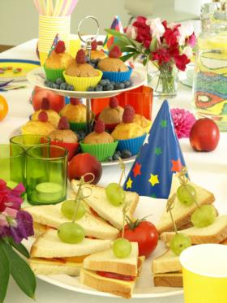 www.familiaysalud.es
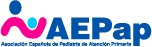 Ideas para regalos…
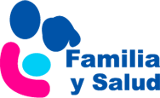 Bici, patines, casco, balón, gorro de baño o una raqueta…
El ejercicio hace que te lo pases muy bien.

 ¿Qué hacemos con las chuches que nos dan? 

¿Pedir que no nos las den?
Hacer un collage o un trabajo manual.
Comernos alguna… (y después nos lavamos los dientes).
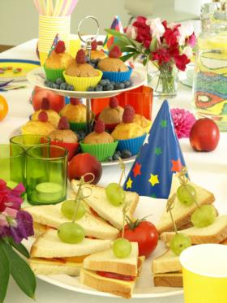 www.familiaysalud.es
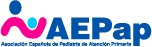 Cumpleaños en el cine
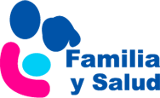 Las palomitas del cine están hechas con mantequilla y aceites vegetales. Llevan mucha sal y grasas saturadas.
Las palomitas de microondas de casa son parecidas.
El aceite vegetal no es aceite de oliva.

Como llevan mucha sal dan muchas ganas de beber y por eso nos compramos los refrescos, las bebidas energéticas y los zumos de fruta que tienen mucho azúcar. 

Recuerda, cuanto menos, mejor.
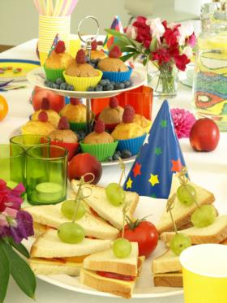 www.familiaysalud.es
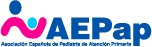 ¿Qué quiere la publicidad?
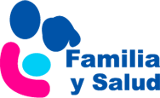 Que compres lo que ellos venden. Y que no te fijes si puede ser un alimento poco sano.
Hay que mirar la etiqueta y elegir lo que te vaya a sentar bien.

Y en un restaurante, ¿por qué un menú infantil?

¿Por qué no pedir lo mismo que “los mayores” pero en raciones más pequeñas?
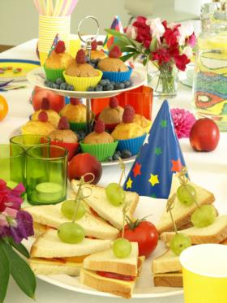 www.familiaysalud.es
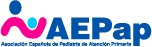